Circular Motion
Physics 1425 Lecture 9
Michael Fowler,  UVa.
A Cannon on a Mountain
Back to Galileo one more time… imagine a powerful cannon shooting horizontally from a high mountaintop:





The path falls 5 m below a horizontal line in one second.
Newton’s Idea: a Really High Mountain
Imagine a very powerful cannon atop a mountain beyond the Earth’s atmosphere. 
This cannonball goes so far we have to include the Earth’s curvature in our calculations!
The Earth’s surface drops 5m below a horizontal plane on traveling 8 km.


So what happens if the cannonball goes at 8 km/sec?
After Traveling 8 Kilometers in 1 second…
The cannonball’s velocity has slightly changed direction, adding about  g = 10 m/sec downwards,
	so the angle of change is given by tanθ =10/8000.

BUT the Earth’s surface underneath the cannonball has turned by precisely the same amount—and so has the direction of gravity!

The cannonball finds itself in exactly the same situation it began in: moving parallel to the surface, perpendicular to gravity, at the same height.  
So what happens next?
Newton’s Own Picture
Newton realized that at the right initial speed, above the atmosphere, the cannonball would circle indefinitely, accelerating towards the Earth constantly, but staying at the same height.
Link to animation
Acceleration in Steady Circular Motion
v
A ball circling at constant speed v goes from A to B in one second: in the limit of a small angle, distance AB = v.
The velocity vectors are perpendicular to the position vectors, so they turn through the same angle.
Hence a/v = dist AB/r = v/r,
	That is,
	a = v2/r
1
B
A
r
r
v
a
v
Dynamics of Circular Motion
Constant speed circular motion has acceleration of constant magnitude but always changing direction:  it points at all times to the center of the circle. 
So from               , to maintain steady circular motion, a body must experience a net force of constant magnitude directed always to the center of the circle.
Low Earth Orbit
Newton had discovered the path of a satellite in low Earth orbit!

For a circular orbit close to Earth’s surface,
     is just                         .  

So the speed for low orbit motion is                : that’s 8 km/sec, round the Earth in 80 minutes.  

Newton’s next question:  why does the Moon circle the Earth? Could it be the same reason? The force of gravity extends to the Moon?
The Moon’s Orbit
Assuming the Moon’s circular orbit is a result of gravitational pulling from the Earth, does the Moon feel F = mg as we do?

That’s easy to check:  Newton found the Moon’s acceleration, using v2/r.  The distance was known (384,000,000m), the speed in orbit is close to 1 km/sec (it goes around in one month) …

Bottom Line:  v2/r = 0.0026m/s2 = g/3600.
Basic Moon Facts
The apple accelerates downwards 3,600 times faster than the Moon.
The Moon is 60 times further from the center of the Earth than the apple is.
What did Newton conclude from those facts?
http://dallasvintageshop.com/?p=1097
The Inverse Square Law of Gravity
If the force of gravity has decreased by a factor of 3,600 on increasing the distance from the center of the Earth by a factor of 60, Newton concluded that the Earth’s gravitational force



This is the  inverse square law  of gravity.
We’ll get back to gravity in the next lecture …
Let’s look at some different circular motion…
But why mess with toys—just do it!
Is this for real?
http://www.youtube.com/watch?v=wiZoVAZGgsw&NR=1
What is the Normal Force from the Track?
At the top,                    is just  


all directed downwards.

If 
What happens for lower v at the top?
N
mg
http://www.youtube.com/watch?v=rVYUevr2Rag&NR=1 
http://www.youtube.com/watch?v=KNu7vkfhiW0&NR=1
Clicker QuestionIf  the loop track has a radius of 6 meters, approximately how fast must the car be going at the top to stay on the track?
About 8 m/s  (18 mph)
About 12 m/s
About 16 m/s
About 24 m/s
Clicker Question AnswerIf  the loop track has a radius of 6 meters, approximately how fast must the car be going at the top to stay on the track?
About 8 m/s  (18 mph)                 v2 = rg = 60
About 12 m/s
About 16 m/s
About 24 m/s
What’s the Normal Force at the Bottom?
Galileo would have understood:  the speed gained swinging round the track from top to bottom is the same as the speed gained if you’d just fallen directly—and that would have been with acceleration g, a distance 2r, 


Recall                 to make it around, so                     , if it’s going just fast enough to stay on track.
Clicker Question
If the driver has mass m, and the speed is just high enough to stay in contact with the track coasting, what is the normal force the seat exerts on him as the car enters the bottom of the loop?
mg
2mg
5mg
6mg
Clicker Question Answer
If the driver has mass m, what is the normal force the seat exerts on him as the car enters the bottom of the loop?
mg 
2mg
5mg
6mg                 Recall that                        , so he is     	accelerating upwards at v2/r = 5g. His weight is 	mg downwards, so the upward normal force = 	6mg. (And notice this 6mg doesn’t depend on r!)
ConcepTest 5.8   Missing Link
4
5
1
3
2
A Ping-Pong ball is shot into a circular tube that is lying flat (horizontal) on a tabletop. When the Ping-Pong ball leaves the track, which path will it follow?
[Speaker Notes: Click to add notes]
ConcepTest 5.8   Missing Link
4
5
1
3
2
A Ping-Pong ball is shot into a circular tube that is lying flat (horizontal) on a tabletop. When the Ping-Pong ball leaves the track, which path will it follow?
Once the ball leaves the tube, there is no longer a force to keep it going in a circle.  Therefore, it simply continues in a straight line, as Newton’s First Law requires!
Follow-up:  What physical force provides the centripetal force?
Centripetal and Centrifugal…
Circular motion is maintained by a force directed to the center of the circle: this is called the centripetal force.
But if the frame of reference is itself rotating (and hence an accelerating, noninertial frame) Newton’s Laws are different: in that frame, there is an apparent force tugging outwards from the center—the centrifugal force.
(Note: We’ll avoid that frame!)
http://imgs.xkcd.com/comics/centrifugal_force.png
ConcepTest 5.11b   Going in Circles II
v
R
1)  Fc  =  N + mg
2)  Fc  =  mg – N
3)  Fc  =  T + N – mg
4)  Fc  =  N
5)  Fc  =  mg
A skier goes over a small round hill with radius R.  Because she is in circular motion, there has to be a centripetal force.   At the top of the hill, what is Fc of the skier equal to?
[Speaker Notes: Click to add notes]
ConcepTest 5.11b   Going in Circles II
1)  Fc  =  N + mg
2)  Fc  =  mg – N
3)  Fc  =  T + N – mg
4)  Fc  =  N
5)  Fc  =  mg
A skier goes over a small round hill with radius R.  Because she is in circular motion, there has to be a centripetal force.   At the top of the hill, what is Fc of the skier equal to?
v
Fc points toward the center of the circle (i.e., downward in this case).  The weight vector points down and the normal force (exerted by the hill) points up.  The magnitude of the net force, therefore, isFc  =  mg – N.
N
mg
R
Follow-up:  What happens when the skier goes into a small dip?
Problem from Book
47.	(II) A jet pilot takes his aircraft in a vertical loop (Fig. 5–43). (a) If the jet is moving at a speed of 1200 km/h at the lowest point of the loop, determine the minimum radius of the circle so that the centripetal acceleration at the lowest point does not exceed 6.0 g’s. (b) Calculate the 78-kg pilot’s effective weight (the force with which the seat pushes up on him) at the bottom of the circle, and (c) at the top of the circle (assume the same speed).
A
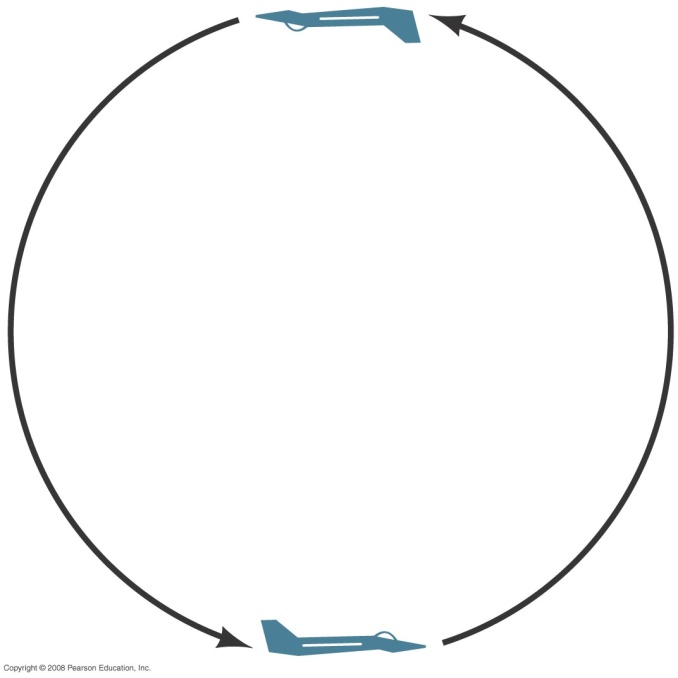 Problem from Book
55.	(II) Tarzan plans to cross a gorge by swinging in an arc from a hanging vine (Fig. 5–47). If his arms are capable of exerting a force of 1350 N on the rope, what is the maximum speed he can tolerate at the lowest point of his swing? His mass is 78 kg and the vine is 5.2 m long.
A
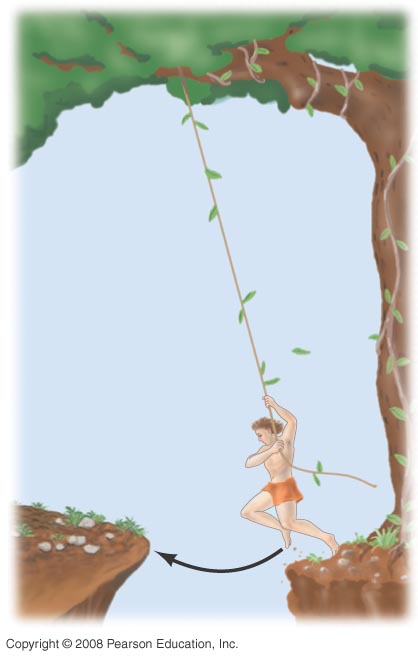